Nové Město pražské
Obrazový doprovod k semináři 22. 3. 2022
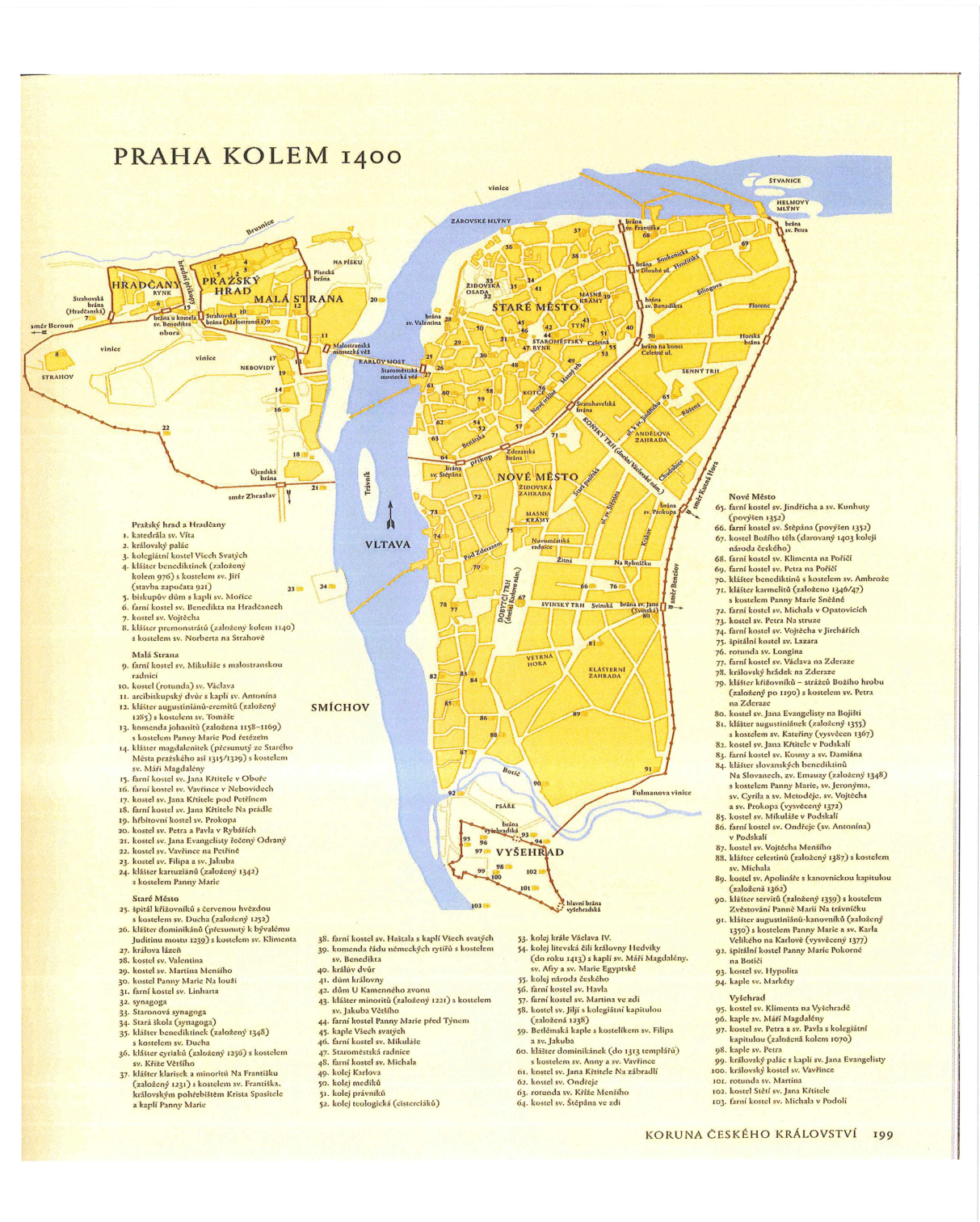 Prague around 1400
Old Town
New Town
Lesser Town
The Castle
Vyšehrad Castle
Hartmann Schedel, Nuremberg Chronicle, 1493 (oldest pictural representation of Prague)
Aegidius Sadeler, 1606

above: whole panorama of Prague)

left: New Town with the Big/Cattle Market and its dominant - Corpus Christi chapel
St. Charlemagne‘s Church
(Karlov)
St. Stephen
New
Town
Hall
Saint Catherine
St. Apolinarius
Corpus Christi chapel
Cattle Market
Emmaus monastery
Charles Square (Cattle Market): the largest square in Europe
Emmaus monastery in the Middle Ages
Emmaus monastery after baroque reconstruction and today
Prague as a New Jerusalem?
Paul Crossley – Zoe Opačić, Prague as a New Capital
- concept of translatio imperii 
(Rome – Constantinople – Prague)
- international character of Charles IV foundations in New Town